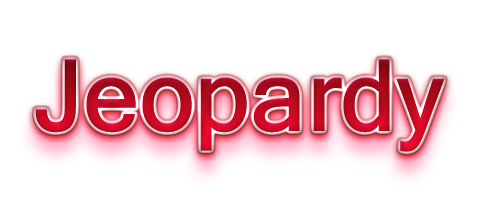 Repaso para Espanol IV
[Speaker Notes: Created by Educational Technology Network. www.edtechnetwork.com 2009]
Present tense (10)
Escribe una frase para:

él
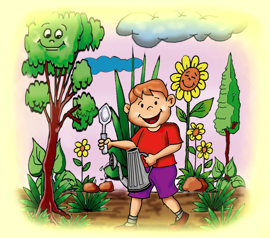 Present tense (10)
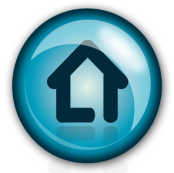 Present tense (20)
Escribe una frase para:

tú
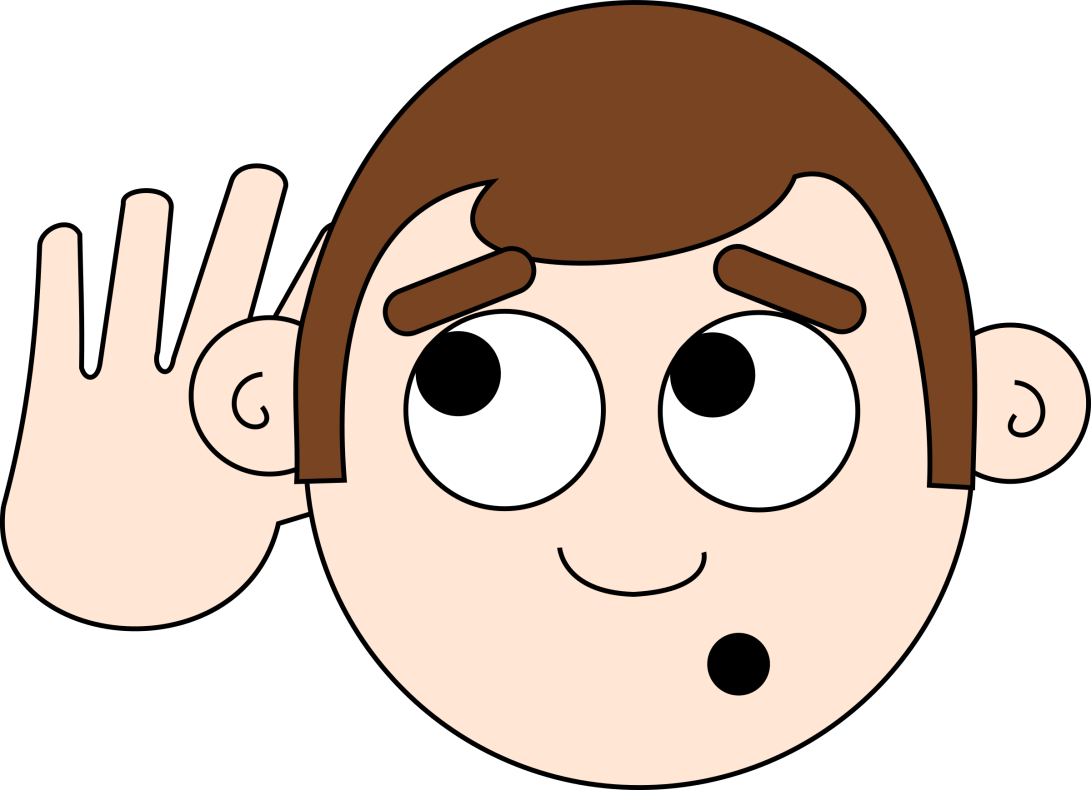 Present tense (20)
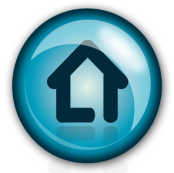 Present tense (30)
Escribe una frase para:

Nosotros
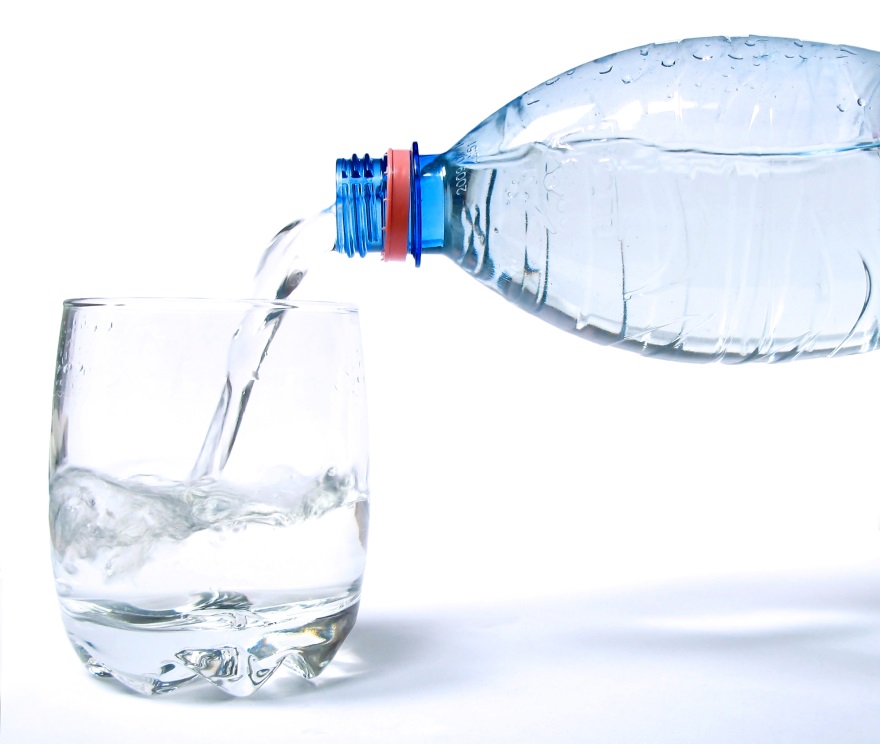 Present tense (30)
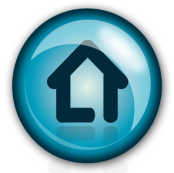 Present tense (40)
Escribe una frase para:

Ellos
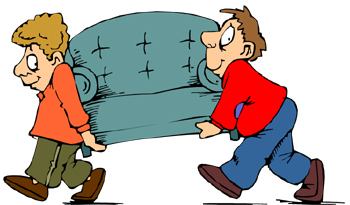 Present tense – 40
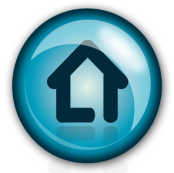 Present tense (50)
Escribe una frase para:

Yo
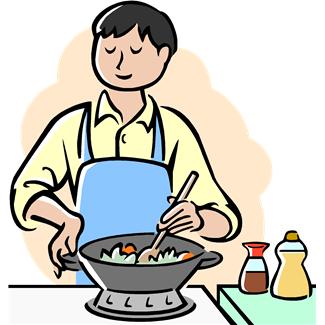 Present tense (50)
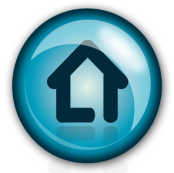 El preterito (10)
Complete con la forma correcta del pretérito.

Ayer yo (ir) ______________ al cine con mis amigos.
El preterito (10)
fui
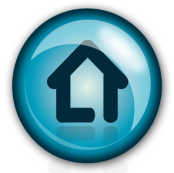 El preterito (20)
Complete con la forma correcta del pretérito.

Nosotros (correr) ______________ en el parque a las tres de la tarde.
El preterito (20)
corrimos
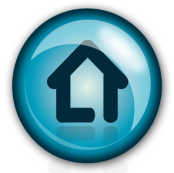 El preterito (30)
Complete con la forma correcta del pretérito.

Ella (nadar) _______________ en la piscina el domingo.
El preterito (30)
nadó
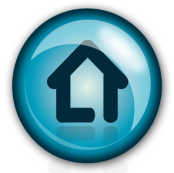 El preterito (40)
Complete con la forma correcta del pretérito.

Nosotras (tener) ______________ un buen día
El preterito (40)
tuvimos
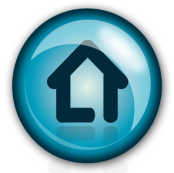 El preterito (50)
Complete con la forma correcta del pretérito.

¡Todas mis amigos (venir) ______________ a mi fiesta!
El preterito (50)
vinieron
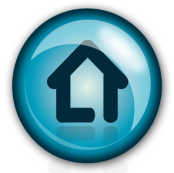 El preterito vs. El imperfecto (10)
María (hablar) _________ con Pedro anteayer.
El preterito vs. El imperfecto (10)
habló
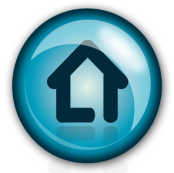 El preterito vs. El imperfecto (20)
Tú __________ (escribir) en el diario de vez en cuando.
El preterito vs. El imperfecto (20)
escribías
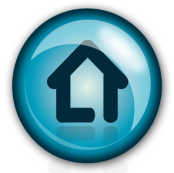 El preterito vs. El imperfecto (30)
Yo ___________ (empezar) la tarea a las seis.
El preterito vs. El imperfecto – 30
empecé
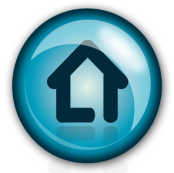 El preterito vs. El imperfecto (40)
Nosotros _________ (dormir) hasta las siete todos los dias.
El preterito vs. El imperfecto (40)
Dormíamos
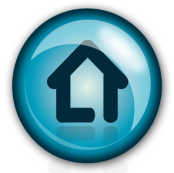 El preterito vs. El imperfecto (50)
Él siempre ________ (cantar) cuando él ______ (ducharse).
El preterito vs. El imperfecto (50)
Cantaba, se duchaba
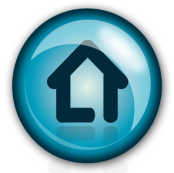 El futuro (10)
Escriba una frase completa.

Este año, yo…. (leer)
El futuro (10)
Este año, yo leeré…
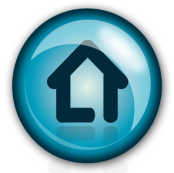 El futuro (20)
Escriba una frase completa.

Mañana en la clase de espanol, nosotros… (tomar)
El futuro (20)
Mañana en la clase de espanol tomaremos…
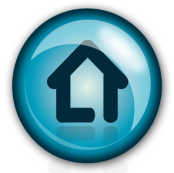 El futuro (30)
Escriba una frase completa.

En cinco años, el presidente de los estados unidos…. (ser)
El futuro (30)
En cinco años, el presidente de los estados unidos será…
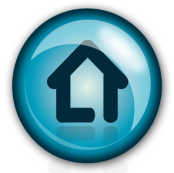 El futuro (40)
Escriba una frase completa
	
En el futuro, mis amigos (asistir)….
El futuro (40)
En el futuro, mis amigos asistirán….
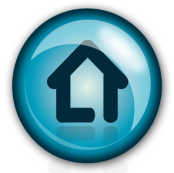 El futuro (50)
Escriba una frase completa.

Mañana mi madre (decir)…
El futuro (50)
Mañana mi madre dirá…
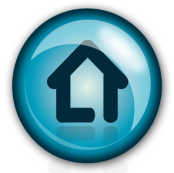 El condicional (10)
Conteste con una frase completa.

¿Si tuvieras un millón de dólares, qué harías?”
El condicional (10)
Yo …
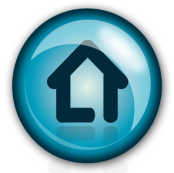 El condicional (20)
Conteste con una frase completa.

¿Si no tuvieras escuela hoy, qué harías?”
El condicional (20)
Yo…
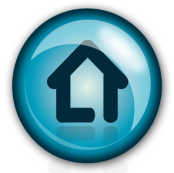 El condicional (30)
Conteste con una frase completa.

¿Si tuvieras veinte gatos, qué harías?”
El condicional (30)
Yo…
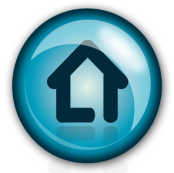 El condicional (40)
Conteste con una frase completa.

¿Si pudieras salir por un viaje mañana, qué harías?
El condicional (40)
Yo..
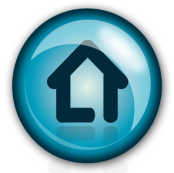 El condicional (50)
Conteste con una frase completa.

¿Si fuera el fin de semana, qué harías?”
El condicional (50)
Yo…
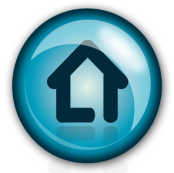